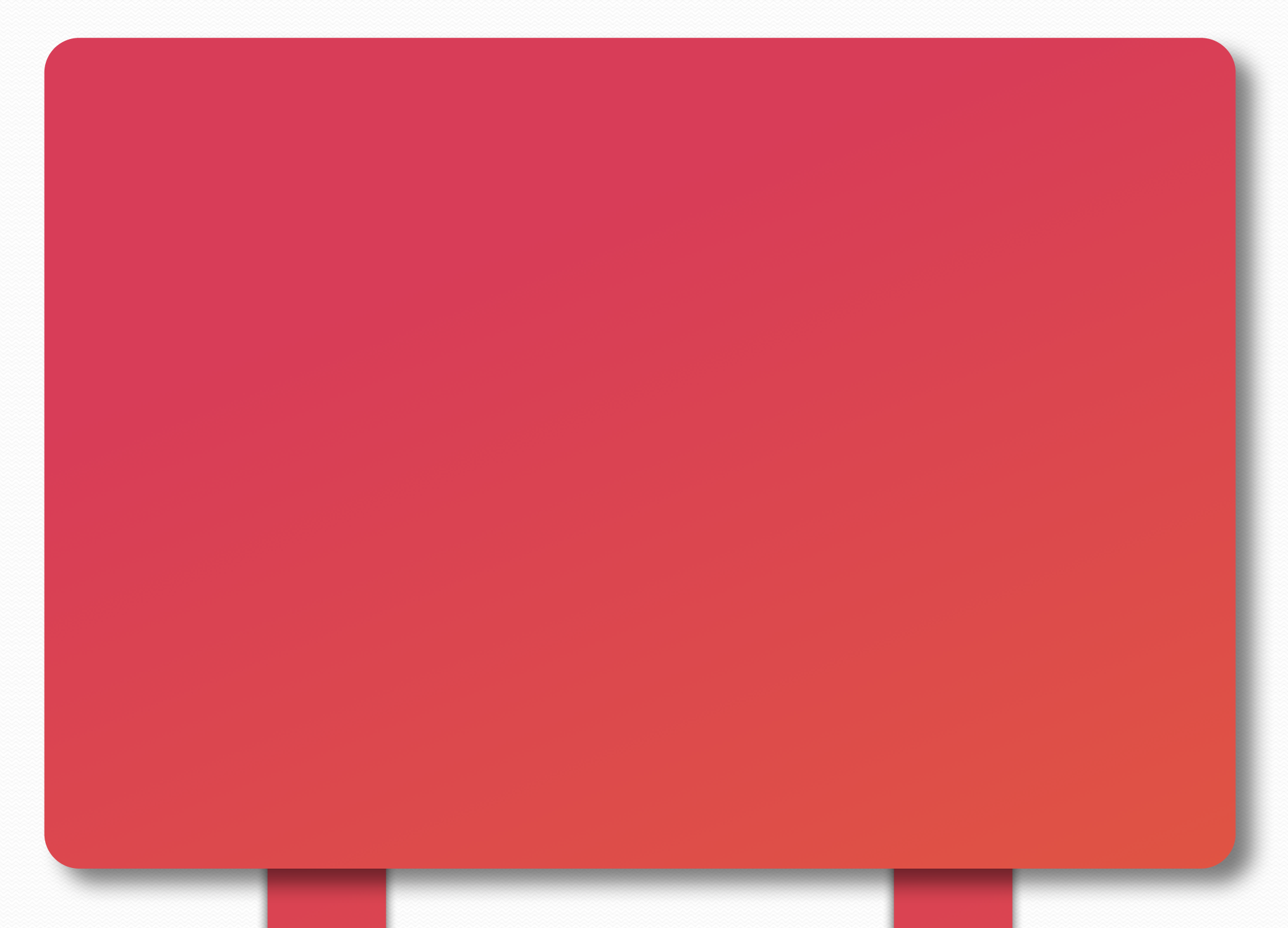 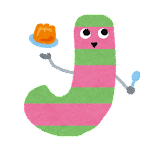 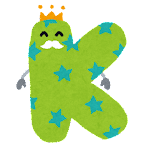 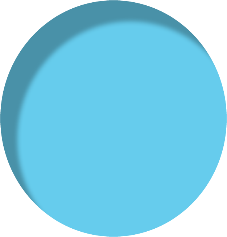 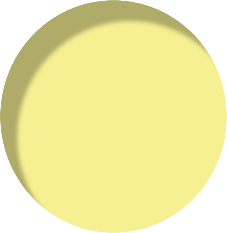 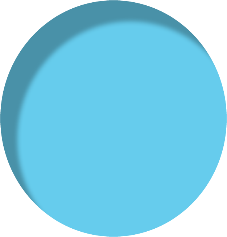 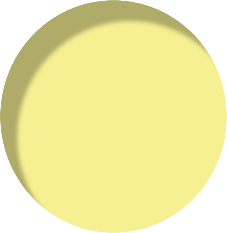 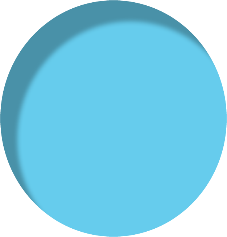 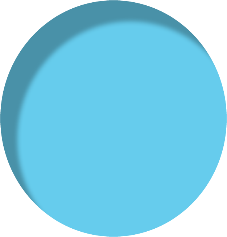 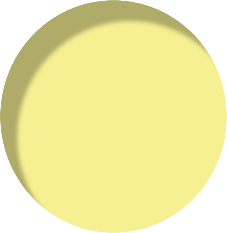 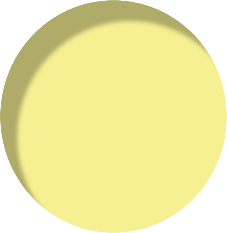 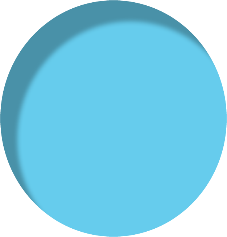 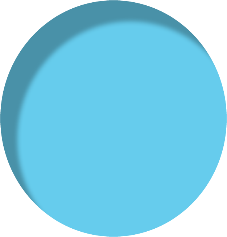 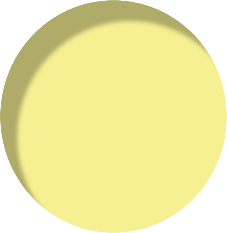 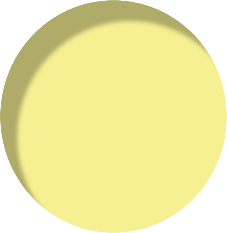 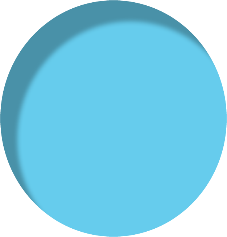 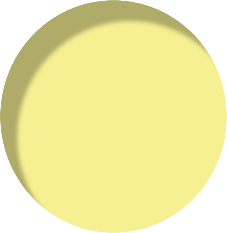 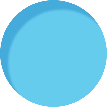 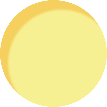 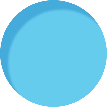 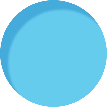 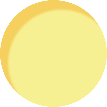 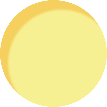 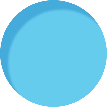 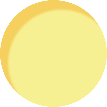 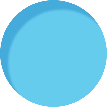 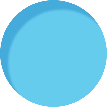 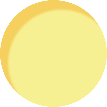 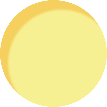 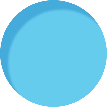 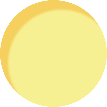 began
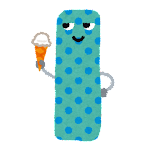 was/were
brought
cost
bought
broke
chose
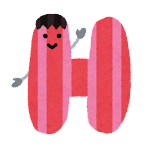 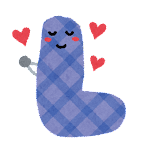 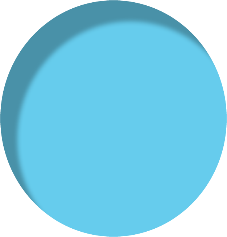 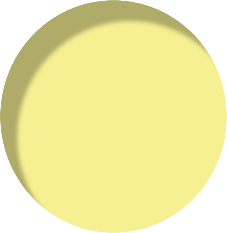 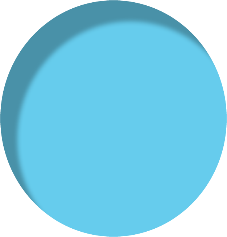 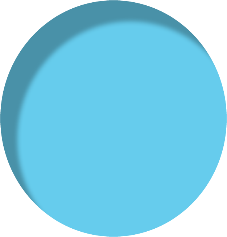 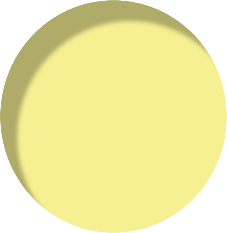 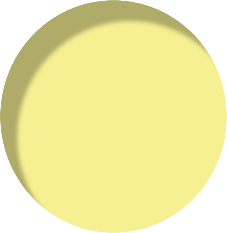 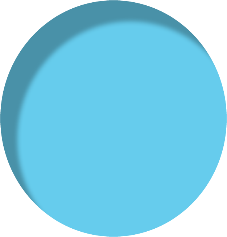 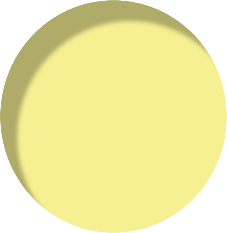 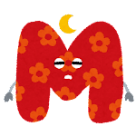 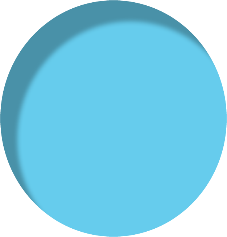 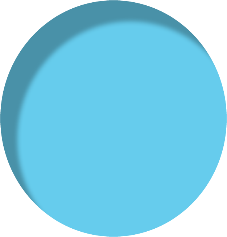 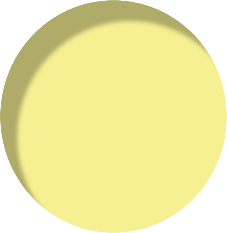 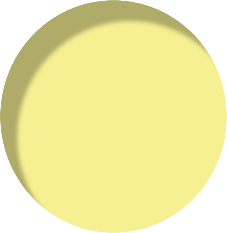 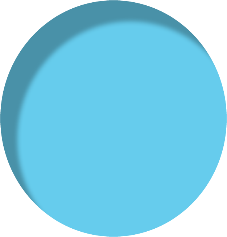 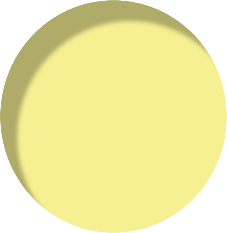 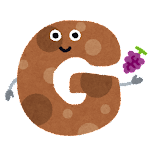 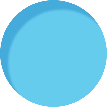 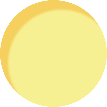 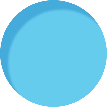 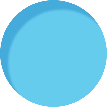 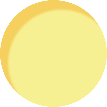 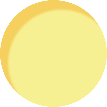 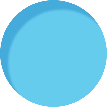 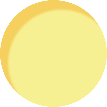 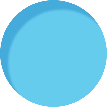 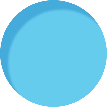 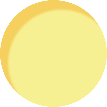 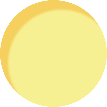 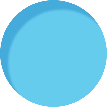 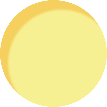 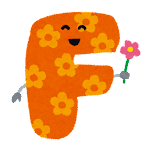 drew
did
drove
ate
got
felt
found
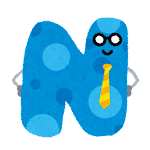 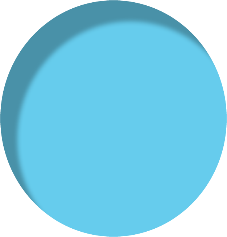 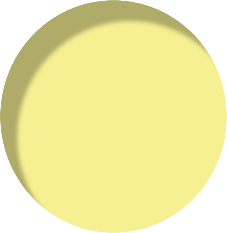 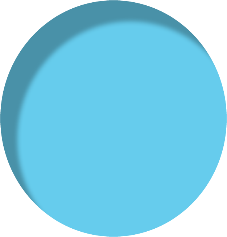 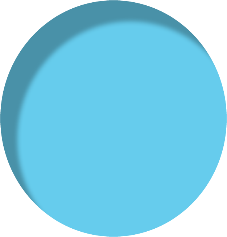 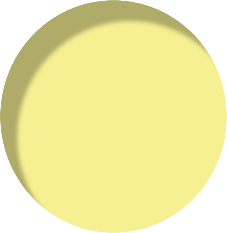 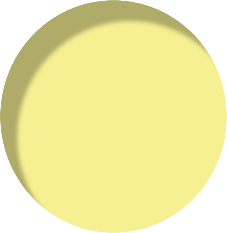 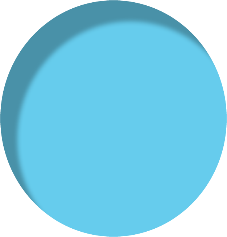 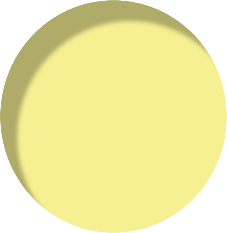 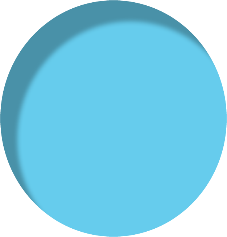 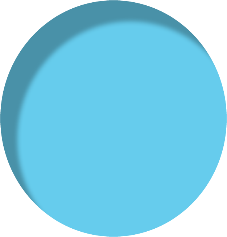 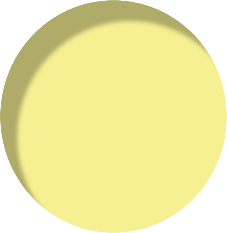 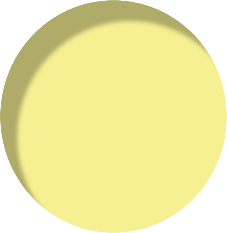 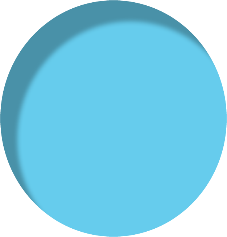 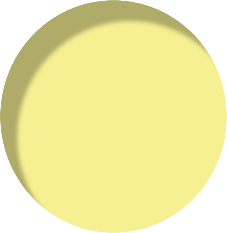 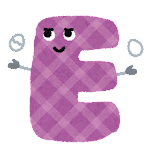 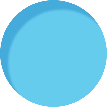 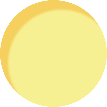 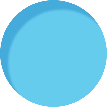 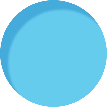 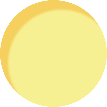 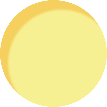 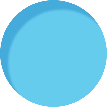 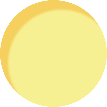 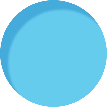 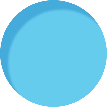 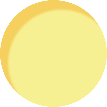 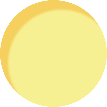 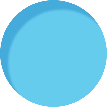 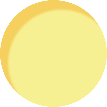 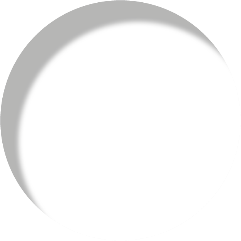 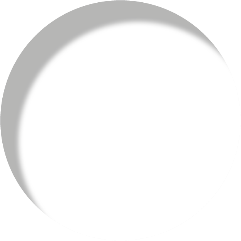 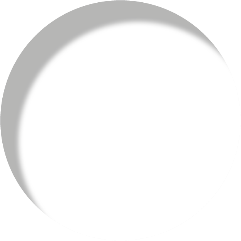 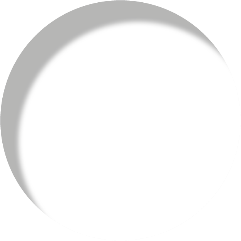 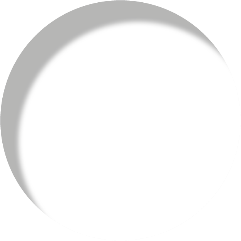 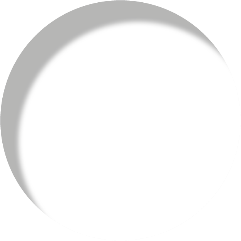 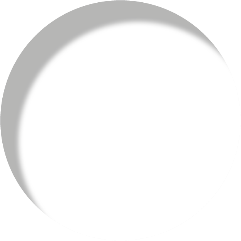 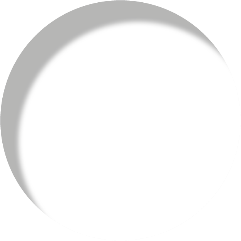 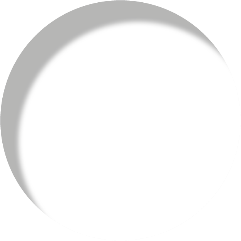 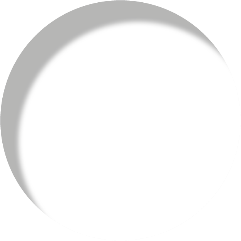 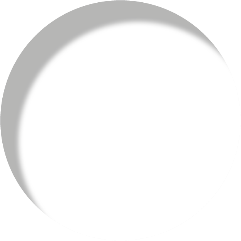 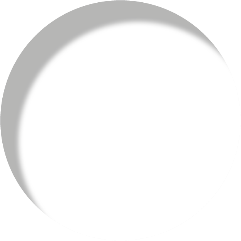 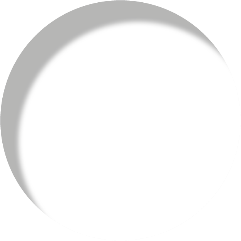 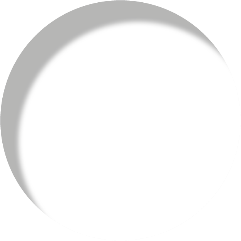 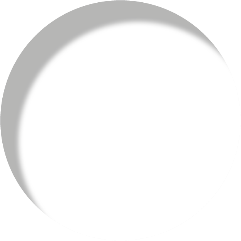 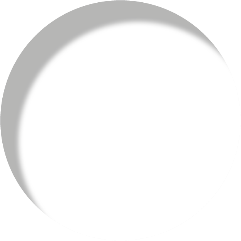 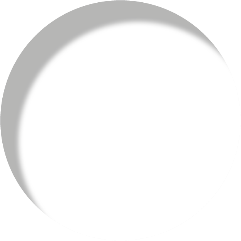 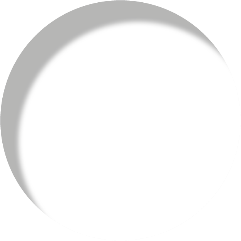 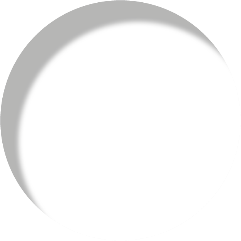 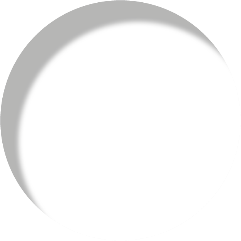 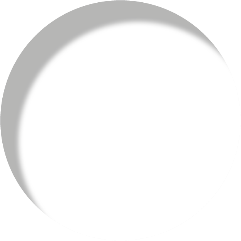 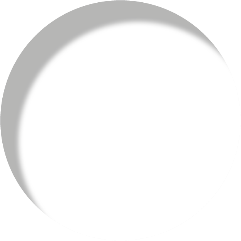 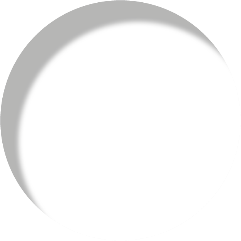 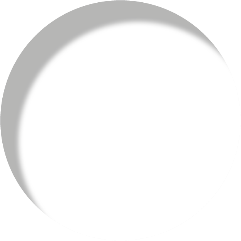 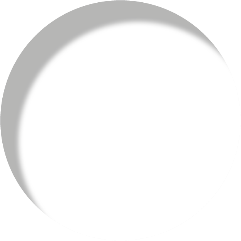 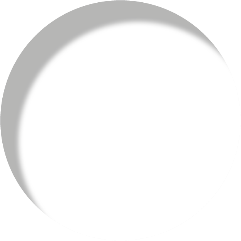 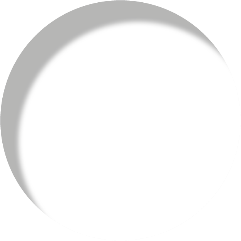 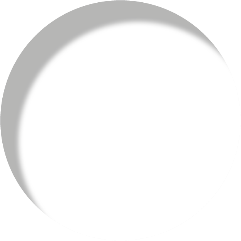 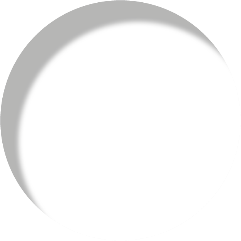 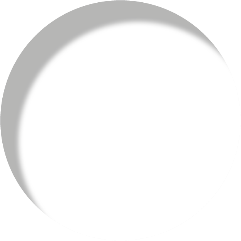 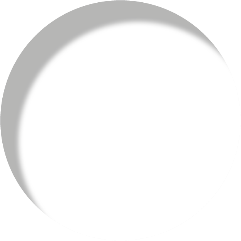 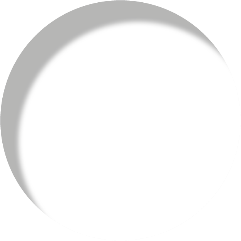 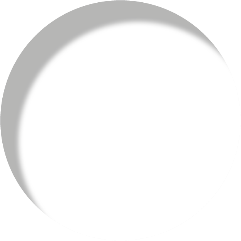 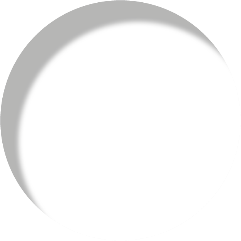 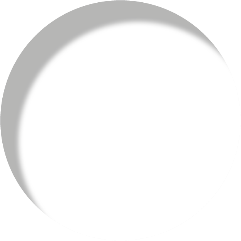 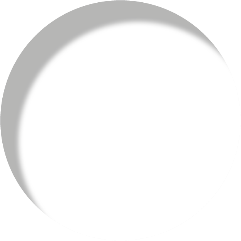 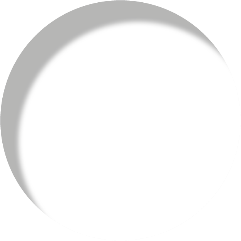 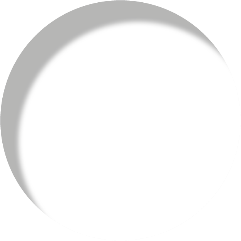 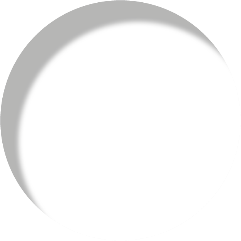 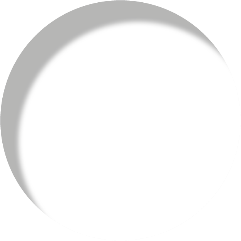 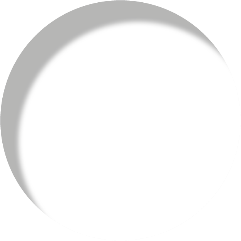 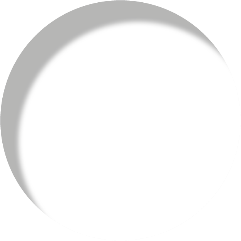 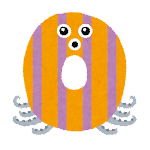 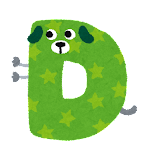 be
do
begin
draw
break
drive
bring
eat
buy
lose
cost
make
give
meet
send
teach
go
pay
set
tell
have
put
sit
leave
run
speak
feel
let
say
spend
wear
find
see
stand
win
get
sell
take
think
write
choose
went
let
made
understand
left
had
lost
gave
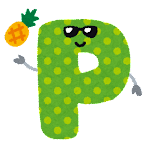 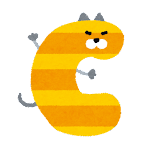 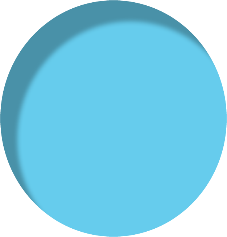 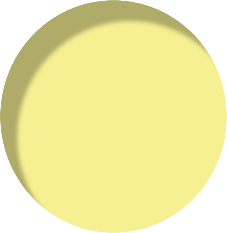 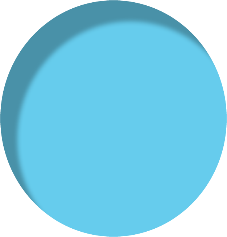 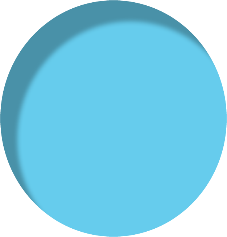 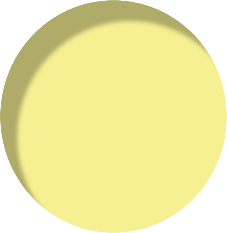 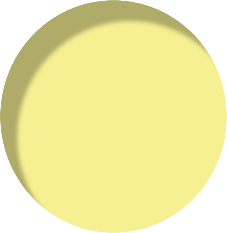 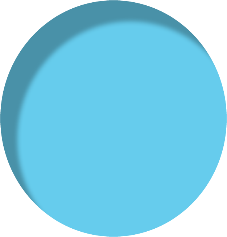 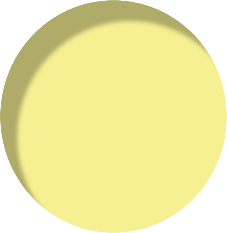 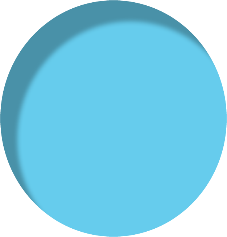 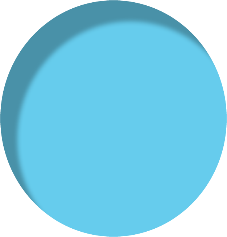 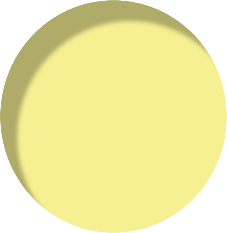 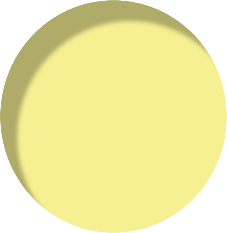 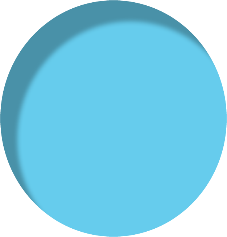 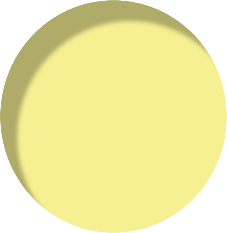 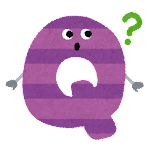 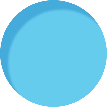 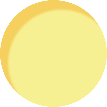 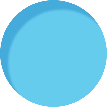 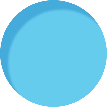 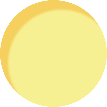 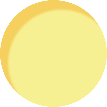 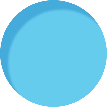 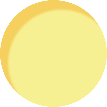 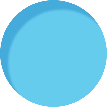 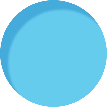 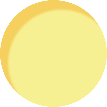 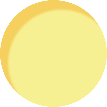 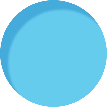 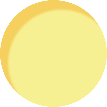 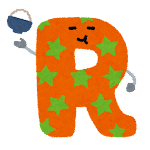 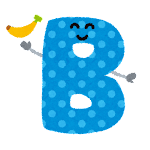 met
paid
ran
saw
sold
put
said
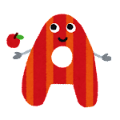 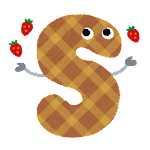 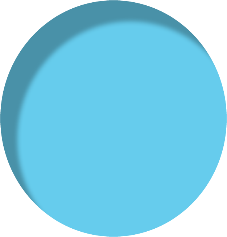 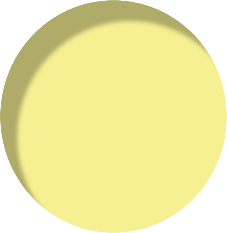 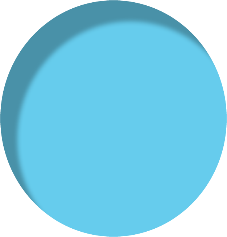 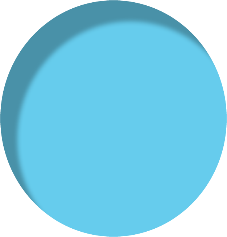 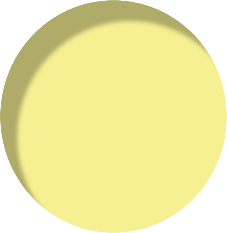 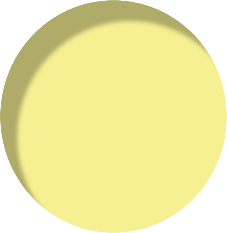 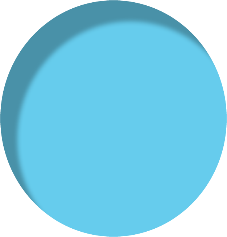 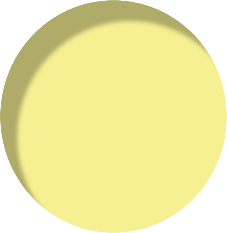 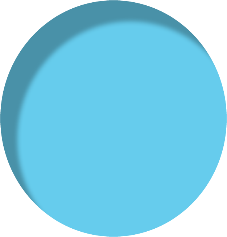 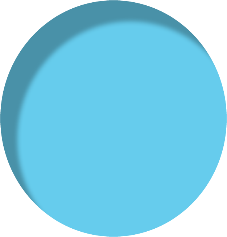 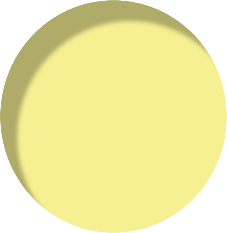 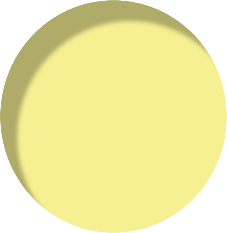 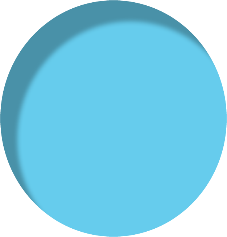 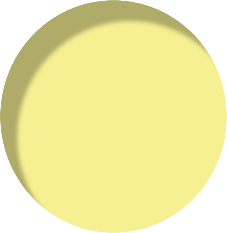 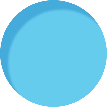 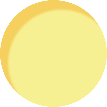 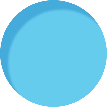 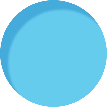 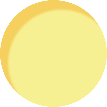 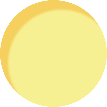 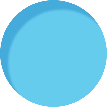 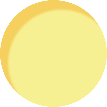 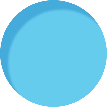 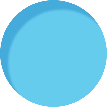 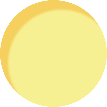 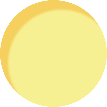 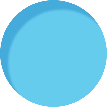 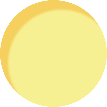 sent
set
spoke
took
sat
stood
spent
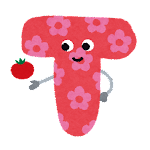 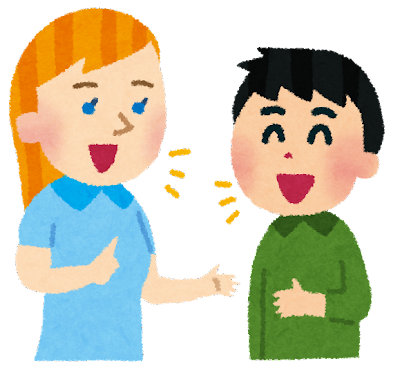 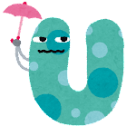 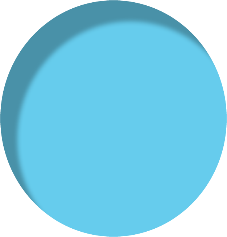 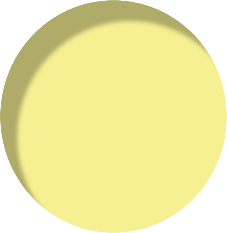 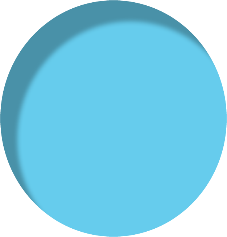 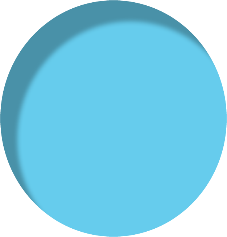 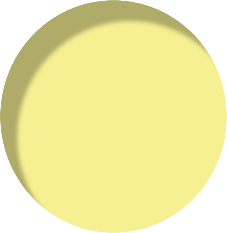 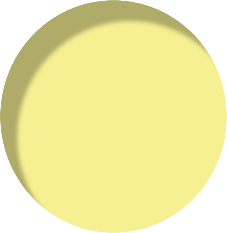 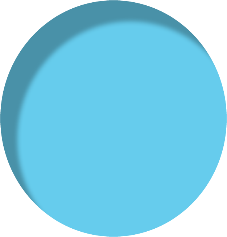 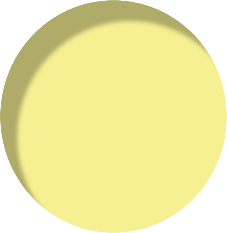 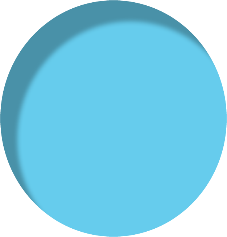 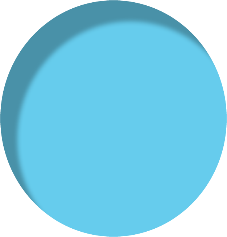 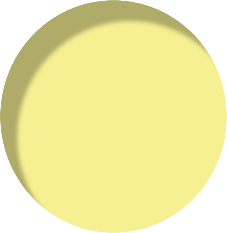 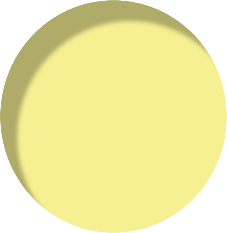 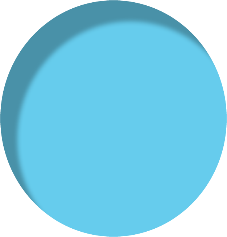 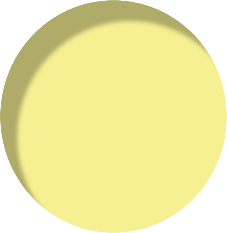 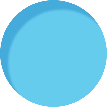 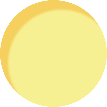 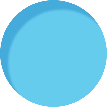 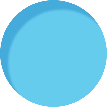 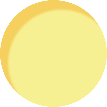 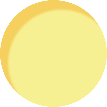 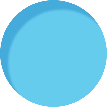 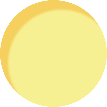 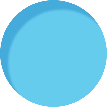 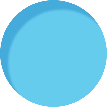 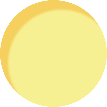 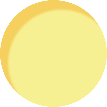 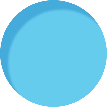 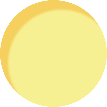 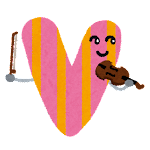 told
wore
won
wrote
understood
taught
thought